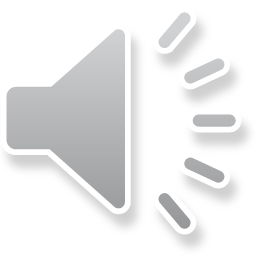 انواع فراورده های خونی
خون کامل
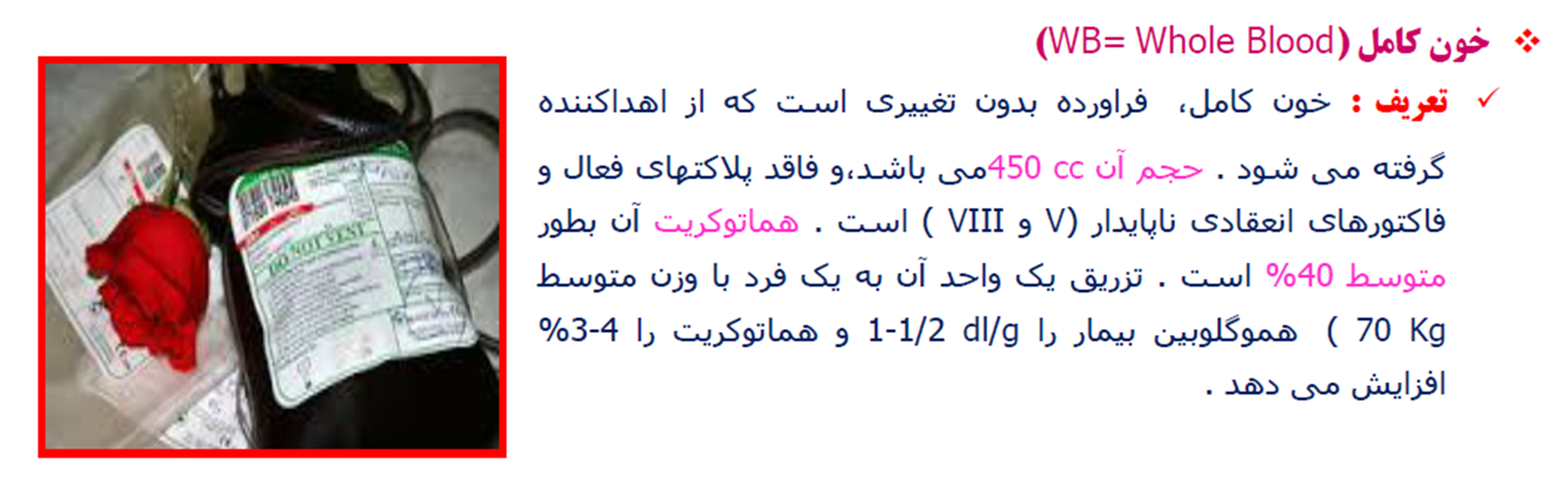 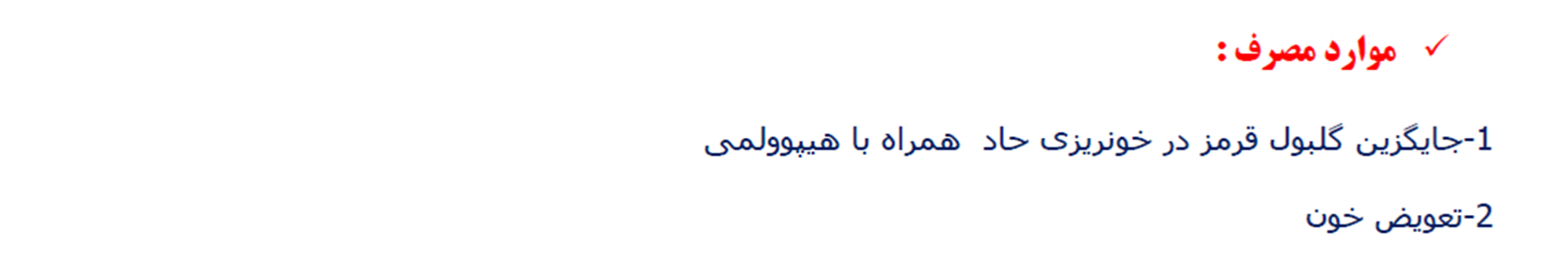 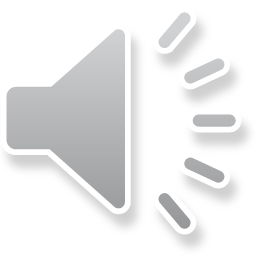 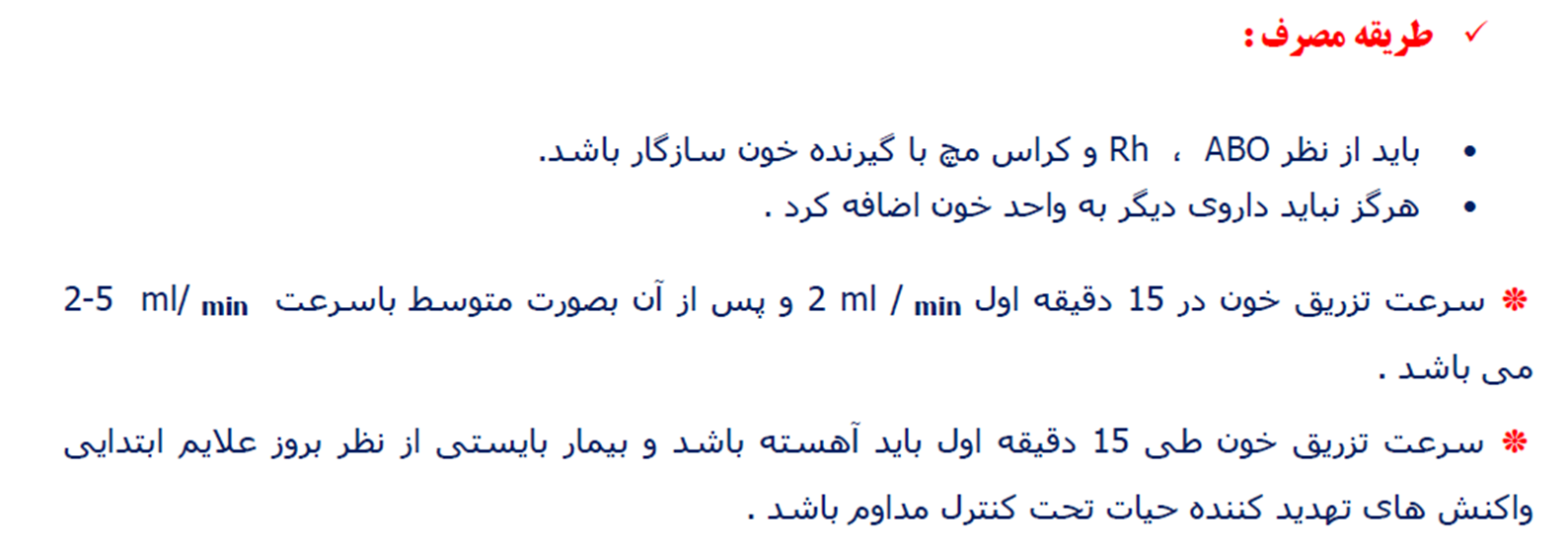 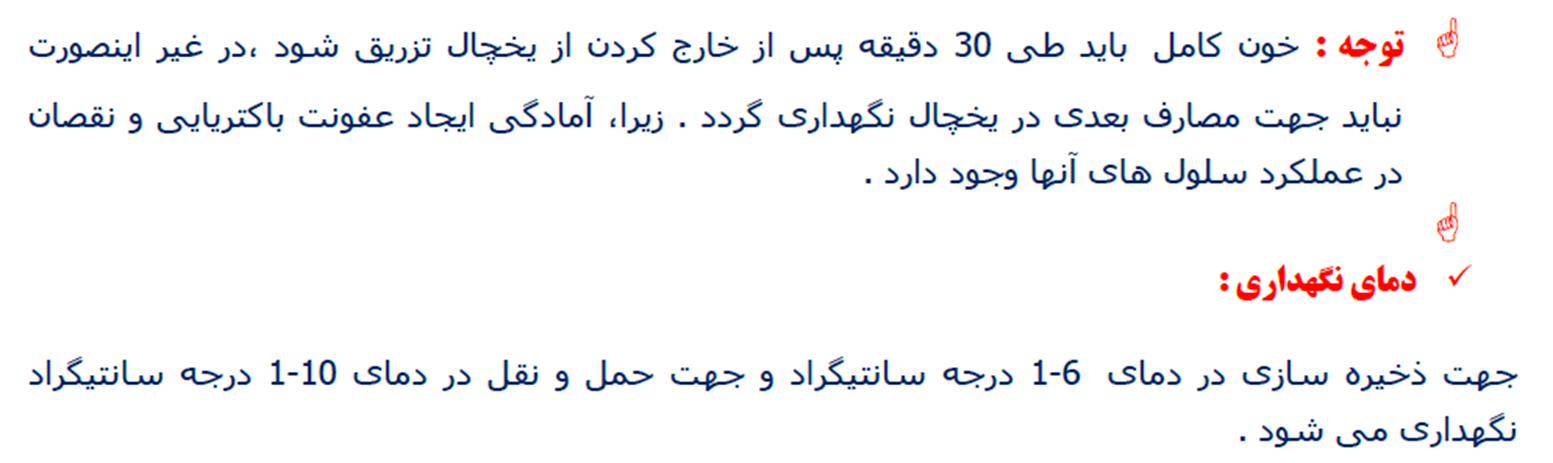 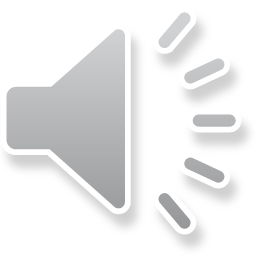 Packed cell
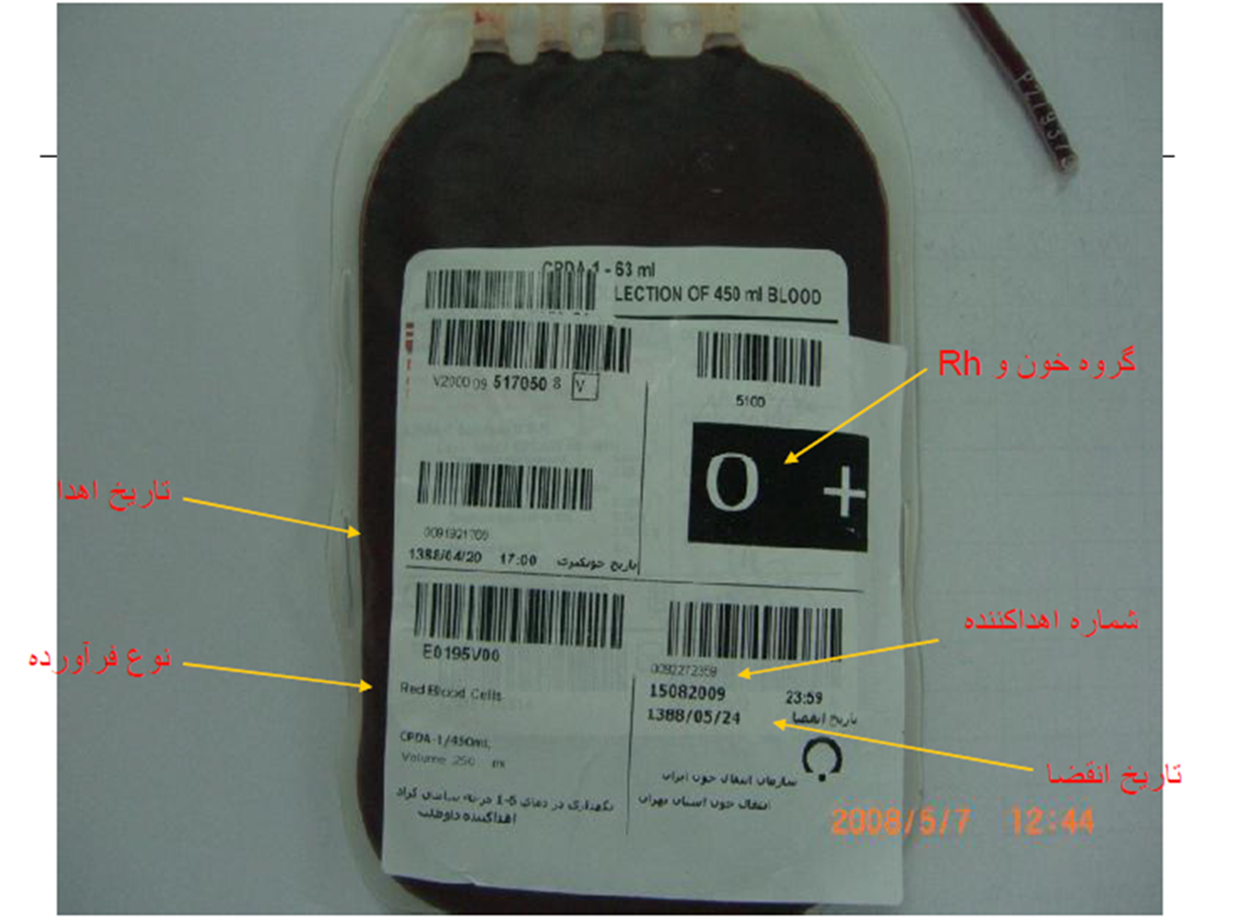 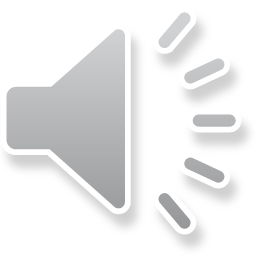 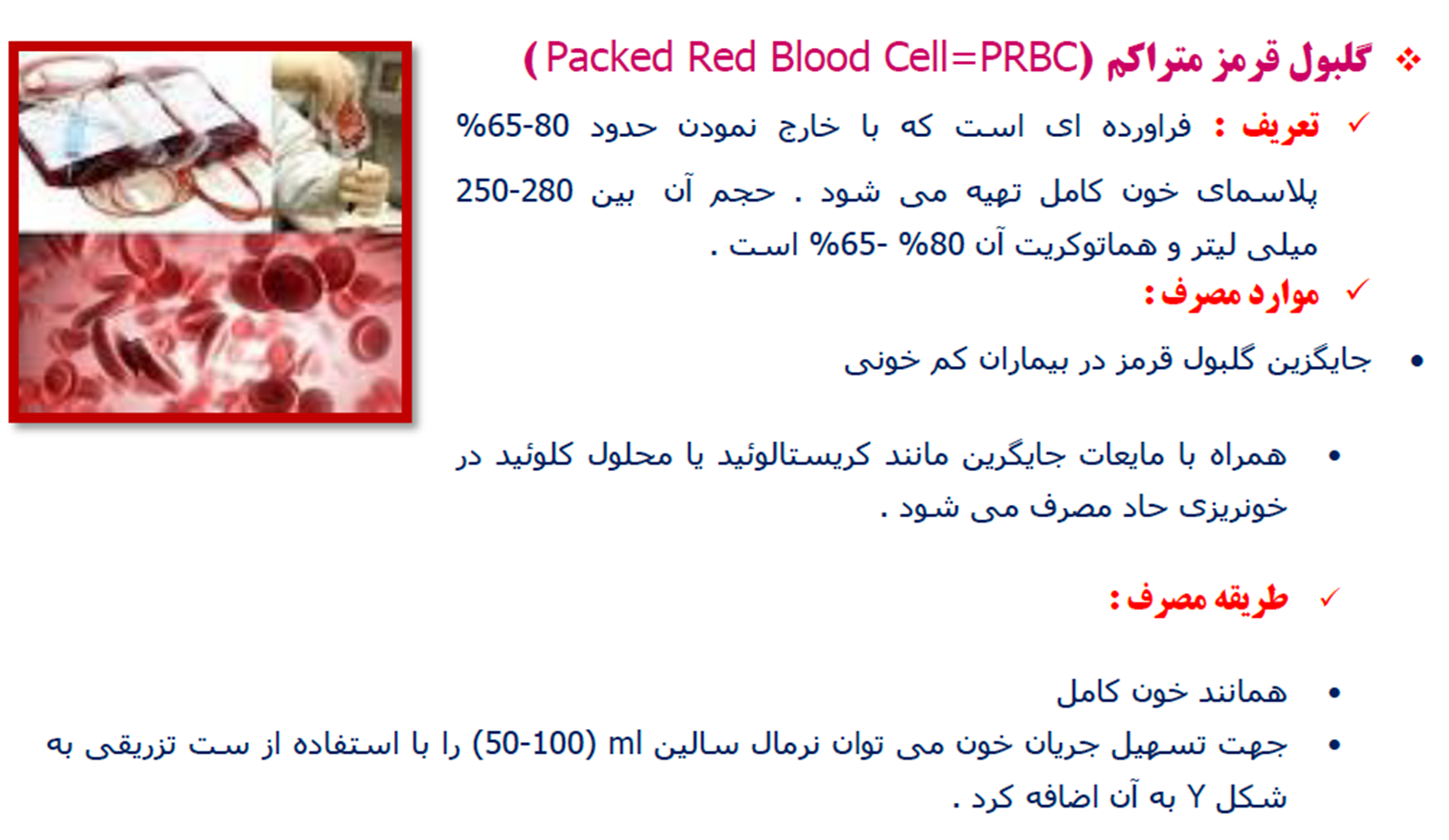 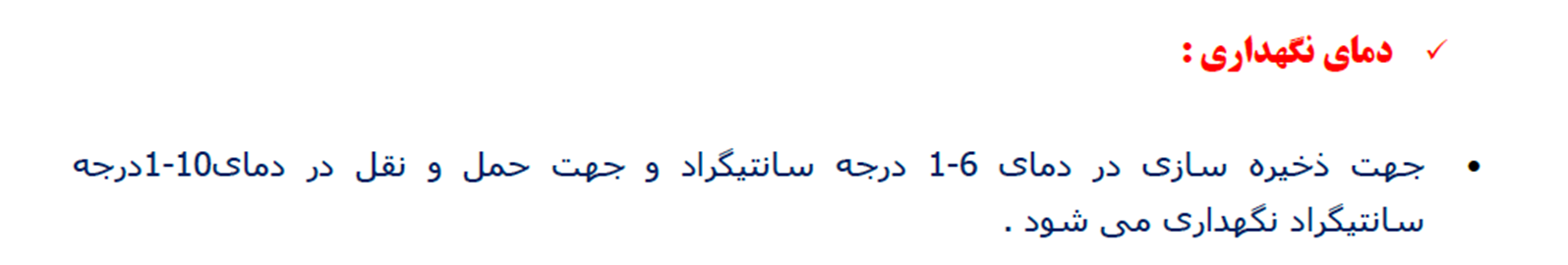 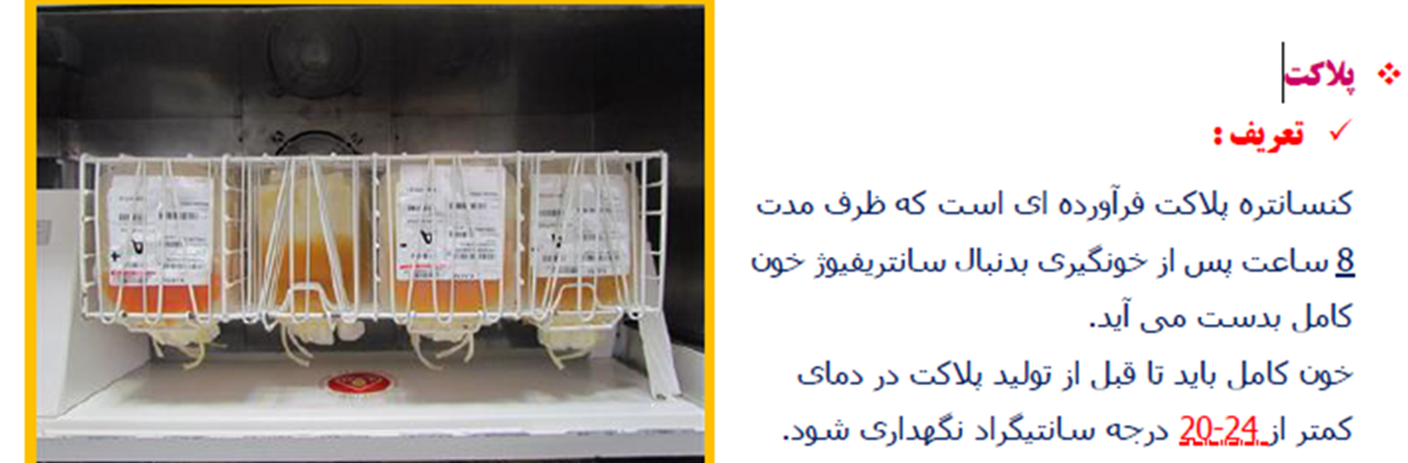 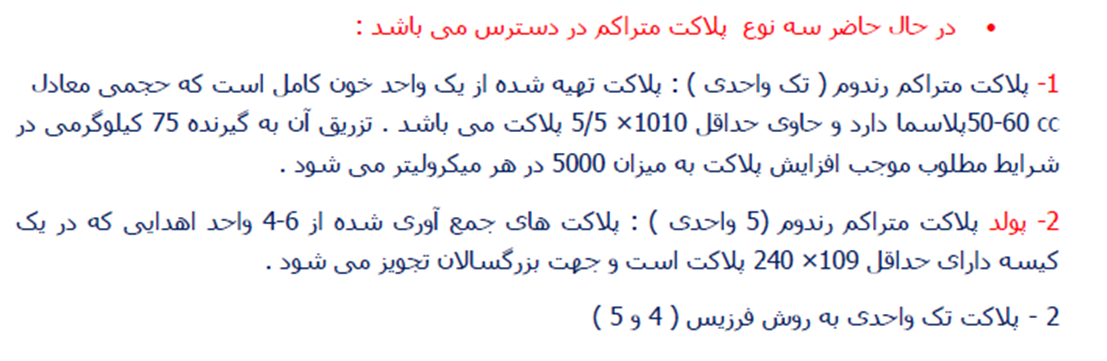 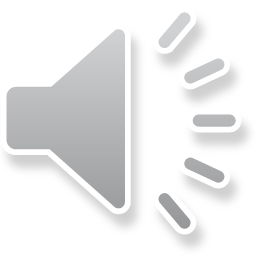 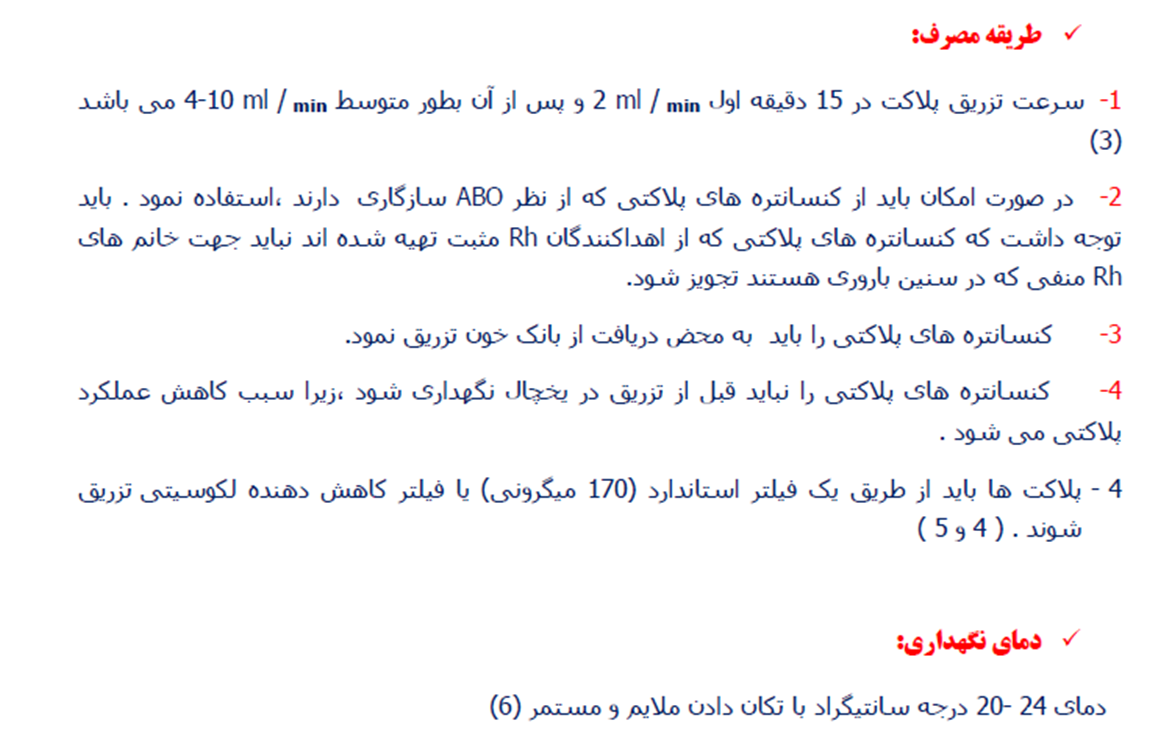 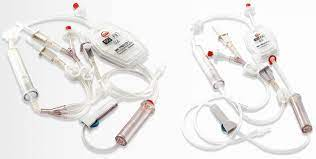 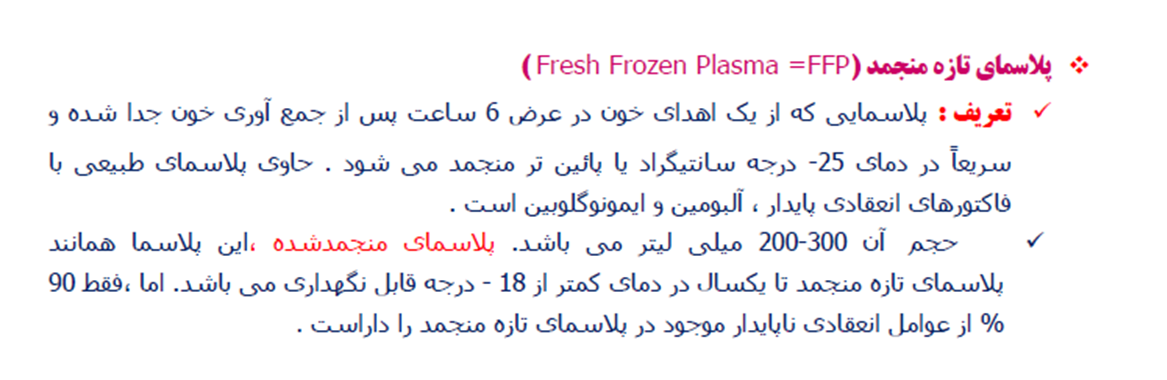 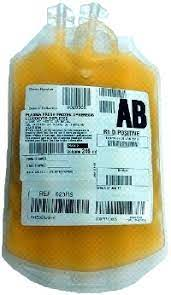 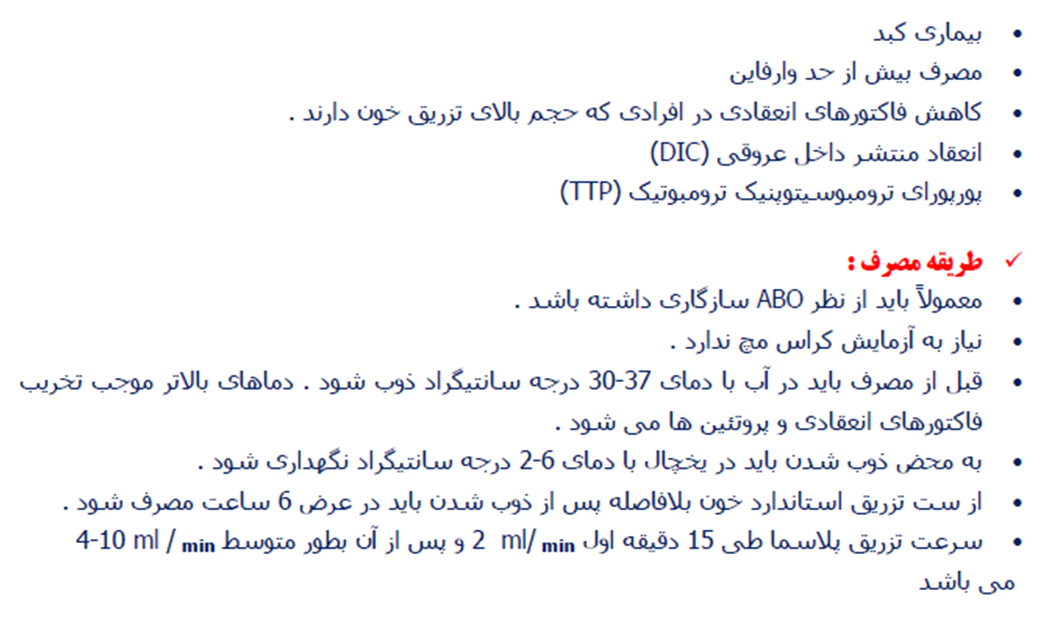 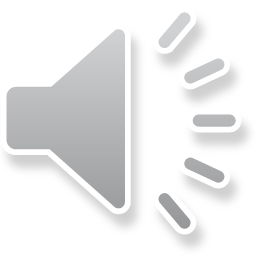 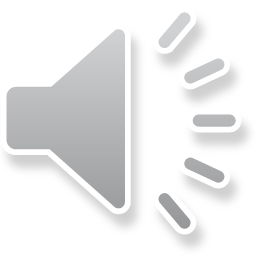 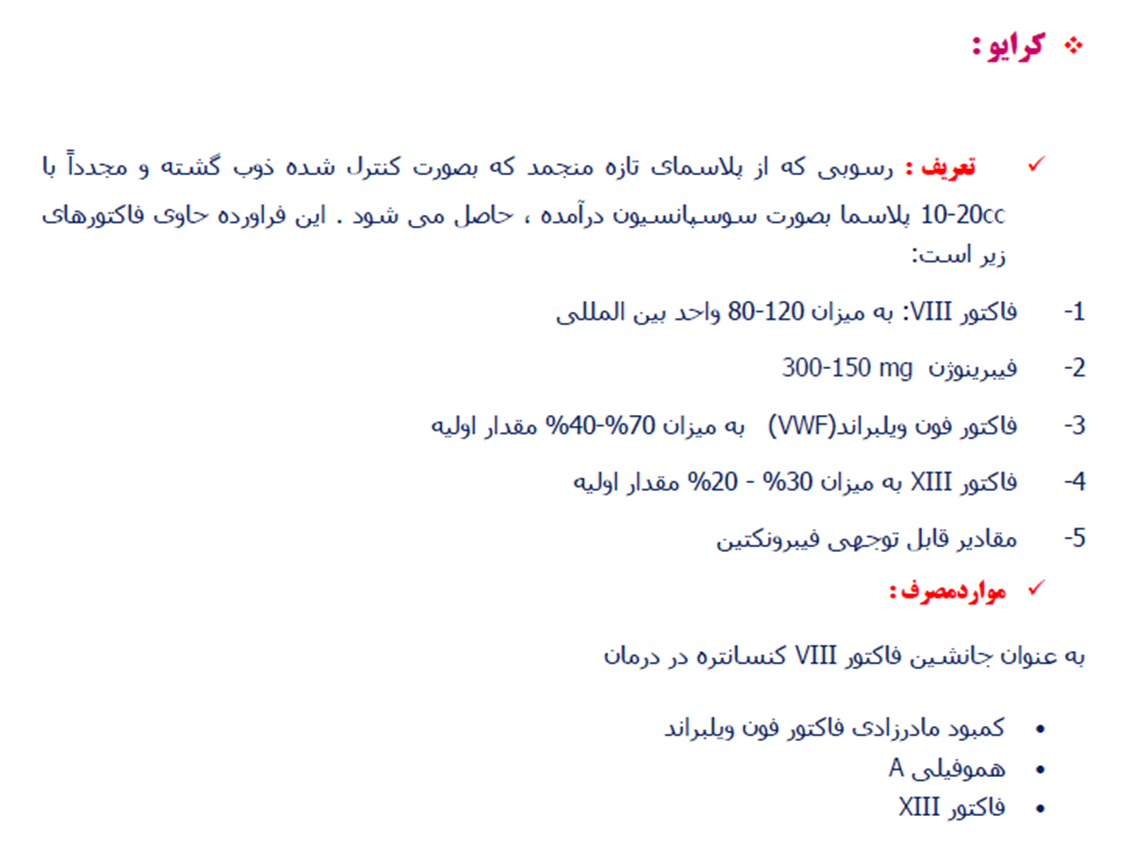 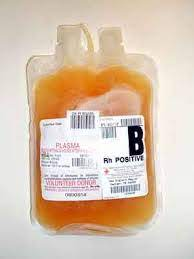 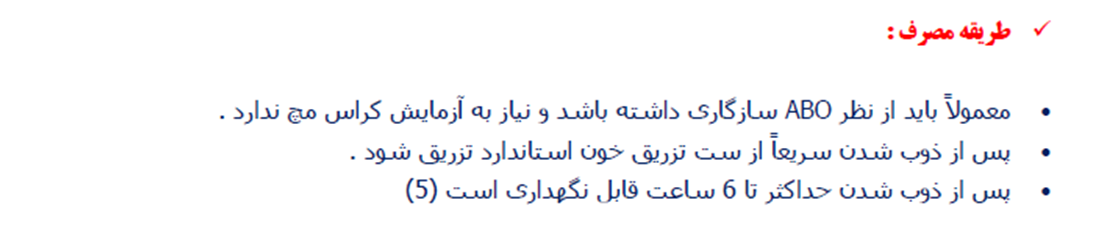 آشنايي با نحوه تزريق خون, آماده سازي بيمار و
 آماده سازي فرآورده خون
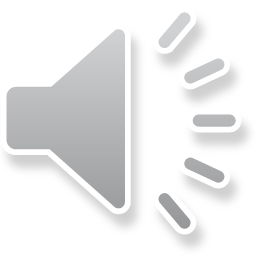 10
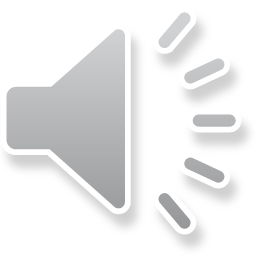 فرآیند مراقبت از خون از چهار مرحله مهم تشکیل شده است :
درخواست خون و فرآورده های خونی توسط پزشکان و مراکز درمانی 
نگهداری آنها در بانک خون بیمارستان ها 
انجام آزمایشات سازگاری قبل از تزریق 
نظارت بر فرآیند تزریق و عوارض پس از تزریق (مهم ترین مورد)
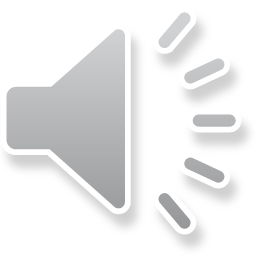 تکمیل فرم درخواست خون
فرم درخواست خون و فرآورده بايد توسط پزشك بطور كامل پر شده و امضاء شود.
 
اصل فرم درخواست خون و فرآورده پس از  تكميل به همراه نمونه بيمار در پلاستيك مخصوص (Lock bag) قرار داده شده و هرچه سريع‌تر به بانك خون ارسال شده و نسخه كپي در پرونده نگهداري شود.
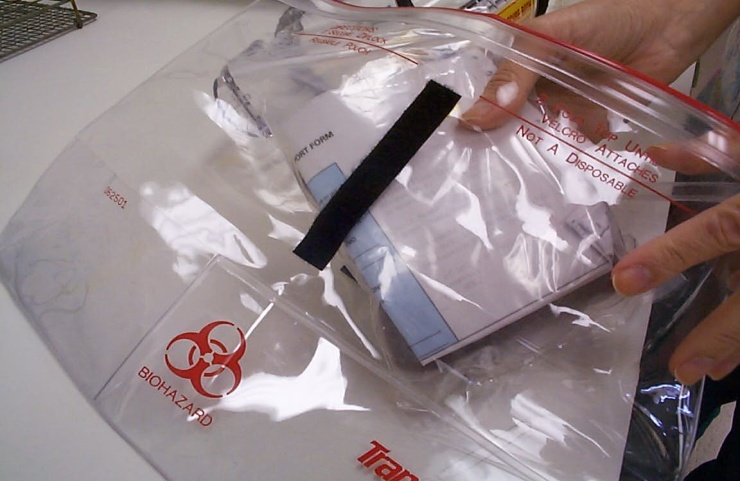 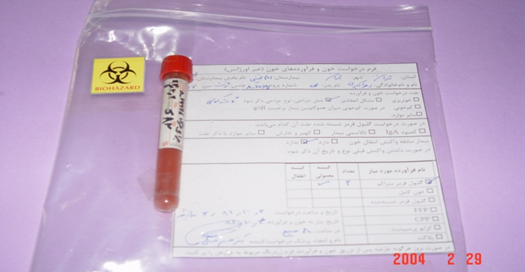 12
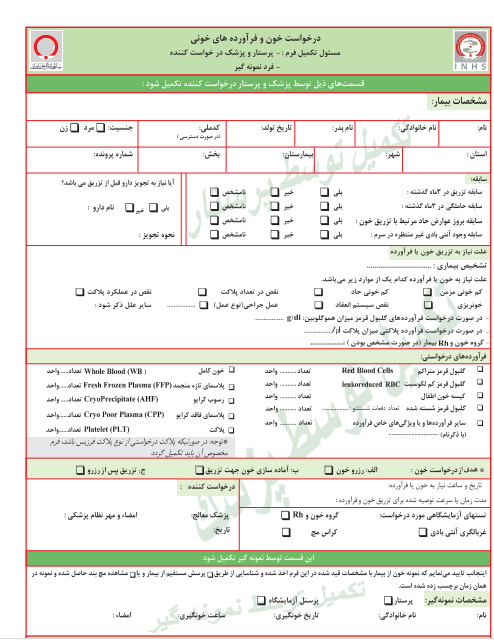 فرم درخواست
غيراورژانس (Elective)
13
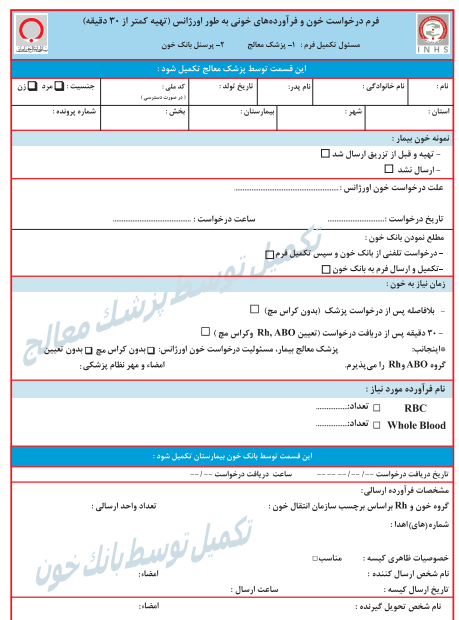 فرم درخواست
 خون اورژانس
14
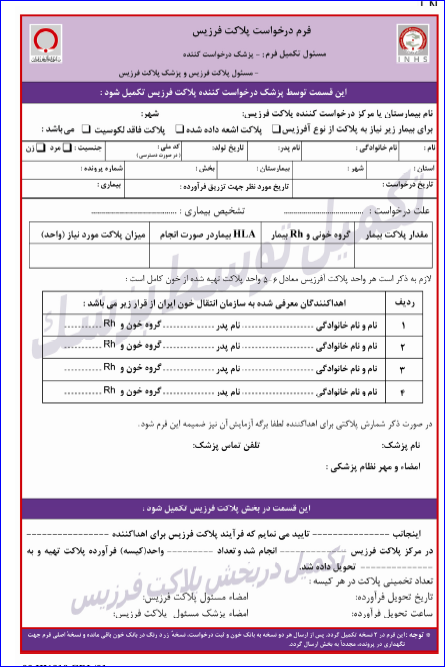 15
مهمترين نكته در تهيه نمونه رزرو خون
*تاييد هويت بيمار :
قبل از نمونه گيري از خود فرد، نام، نام‌خانوادگي را پرسيده و مشخصات بيمار را با پرونده و اطلاعات فرم درخواست خون مقايسه نمائيد. (در صورت وجود مچ بند، مطابقت مچ بند، با اطلاعات پرونده و فرم درخواست تكميل شده خون)
از برچسب زدن قبلي لوله هاي چند بيمار (به عنوان مثال درايستگاه پرستاري)و سپس اقدام به نمونه گيري ازبيماران شديدا پرهيز گردد)
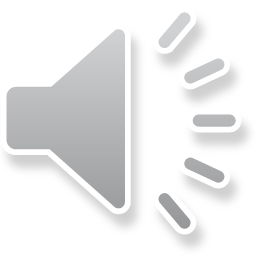 16
[Speaker Notes: يكي از اشتباهات شايعي كه رخ مي‌دهد، از فرد بيمار بر اساس فرم درخواست خون‌گيري مي‌شود ولي مشخصات فرد ديگري روي برچسب لوله نمونه بيمار نوشته مي‌شود.]
روش نمونه‌گيري (رزرو خون)
*بهتر است از وريد براي گرفتن نمونه خون استفاده شود. دستكش براي پيشگيري از عفونت‌هاي منتقله از طريق خون ضروري است.

* نبايد تورنيكه را به مدت طولاني و بسيار محكم بست. (باعث تغليظ كاذب خون مي شود)
17
تهيه نمونه خون قبل از تزريق خون
در زمان خونگيري چنانچه بيمار در حال دريافت مايعات تزريقي از يك دست است، به منظور اجتناب از تركيب نمونه با مايعات تزريقي بهتر است از بازوي ديگر بيمار استفاده كرد و يا درصورت لزوم از پائين‌تر از محل تزريق، نمونه را تهيه نمود. در صورتي كه مجبور هستيد از محل تزريق خونگيري كنيد و بايد نمونه را از رگي كه سرم در حال تزريق است به ‌دست آوريد 5 تا 10 ميلي‌ليتر خون دريافتي اوليه را دور ريخته و نمونه جديد را جهت انجام آزمايش جمع‌آوري كنيد .
18
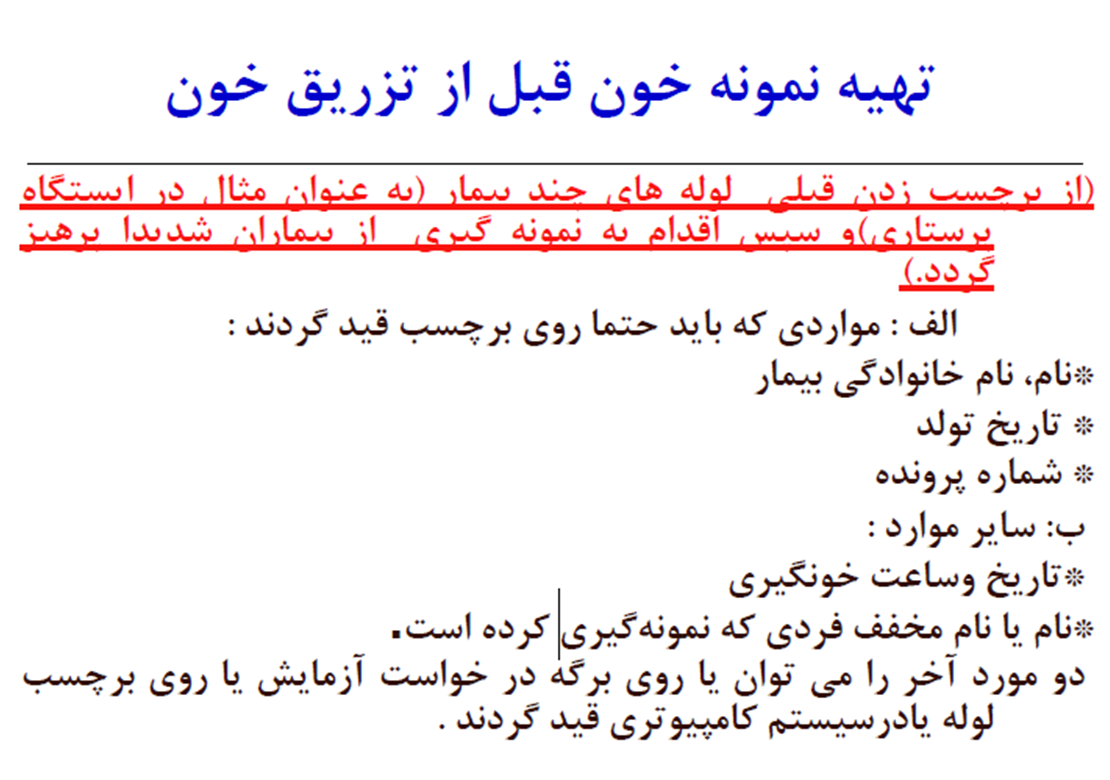 19
مراحل تحويل گرفتن خون و فرآورده و تزریق خون
20
اقدامات قبل از تزريق
الف : بررسي نماييد قبل از هر تزريق موارد زير مهيا بوده و سپس اقدام به تحويل گرفتن خون و فرآورده از بانك خون نماييد:
* بررسي شود آيا طبق تجويز پزشك معالج بيمار قبل از تزريق نياز به دريافت دارودارد يا خير 
*انتخاب محل مناسب تزريق در بيمار با آنژیوکت مناسب(در بالغين G 22-14) ومعمولا سايز G 20-18
*ست تزريق خون 
*موجود بودن داروهايي از قبيل آنتي هيستامين-اپي نفرين
*محلول سديم كلرايد تزريقي(نرمال سالین)
*كپسول اكسيژن
*دستگاه ساكشن
*حداكثر فاصله زماني بين تحويل گرفتن كيسه خون كامل وگلبول قرمز از بانك خون تا تزريق 30دقيقه مي باشد.
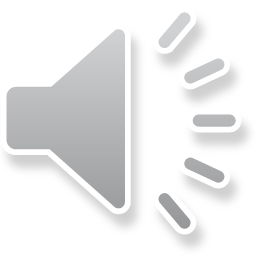 21
نحوه ارزيابي خون و فرآورده خون:
اگركيسه خون يا فرآورده داراي هر يك از شرايط زير باشد بايد به بانك خون عودت داده شود.
-         هر گونه نشت از كيسه
-         رنگ غير طبيعي(بنفش –ارغواني ... )
-         هموليز
-         وجود لخته
-         گذشتن از تاريخ انقضاء فرآورده
-         وجود كدورت
-         وجود گاز در كيسه (كيسه باد كرده)
-        برچسب ناسالم
ب- تحويل گرفتن خون و فرآورده توسط بخش
در صورت وجود هر كدام از موارد بالا پرستار بايد از تحويل گرفتن خون و فرآورده‌ خودداري كند و با تكميل قسمت مربوطه در فرم مشخصات خون ارسالي براي بيمار كيسه را عودت دهد.
22
-ادامه قسمت ب
*نوع فرآورده درخواستي 
* گروه خون و Rh بيمار و كيسه خون
* شماره  ويژه واحد اهدايي قيد شده برروي كيسه خون با شماره اهدا قيد شده در فرم تحويل خون
(به فرم نظارت بر تزريق خون و فرآورده مراجعه شود)
23
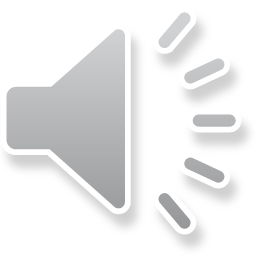 اقدامات لازم قبل از تزریق
ج- تاييد هويت بيمار:
قبل از تزريق از خود فرد، نام، نام‌خانوادگي را پرسيده و مشخصات بيمار را با پرونده و فرم درخواست تكميل شده خون مقايسه نمائيد. 
*در صورت وجود مچ بند ، مطابقت مچ بند، با اطلاعات  فرم درخواست  خون وفرم مشخصات كيسه خون وفرآورده ارسالي از بانك خون
24
مقايسه نام ونام خانوادگي و شماره پرونده بيمار قيدشده بر روي 
مچ بند و فرم درخواست خون و فرم تحويل خون و فرآورده ارسالي
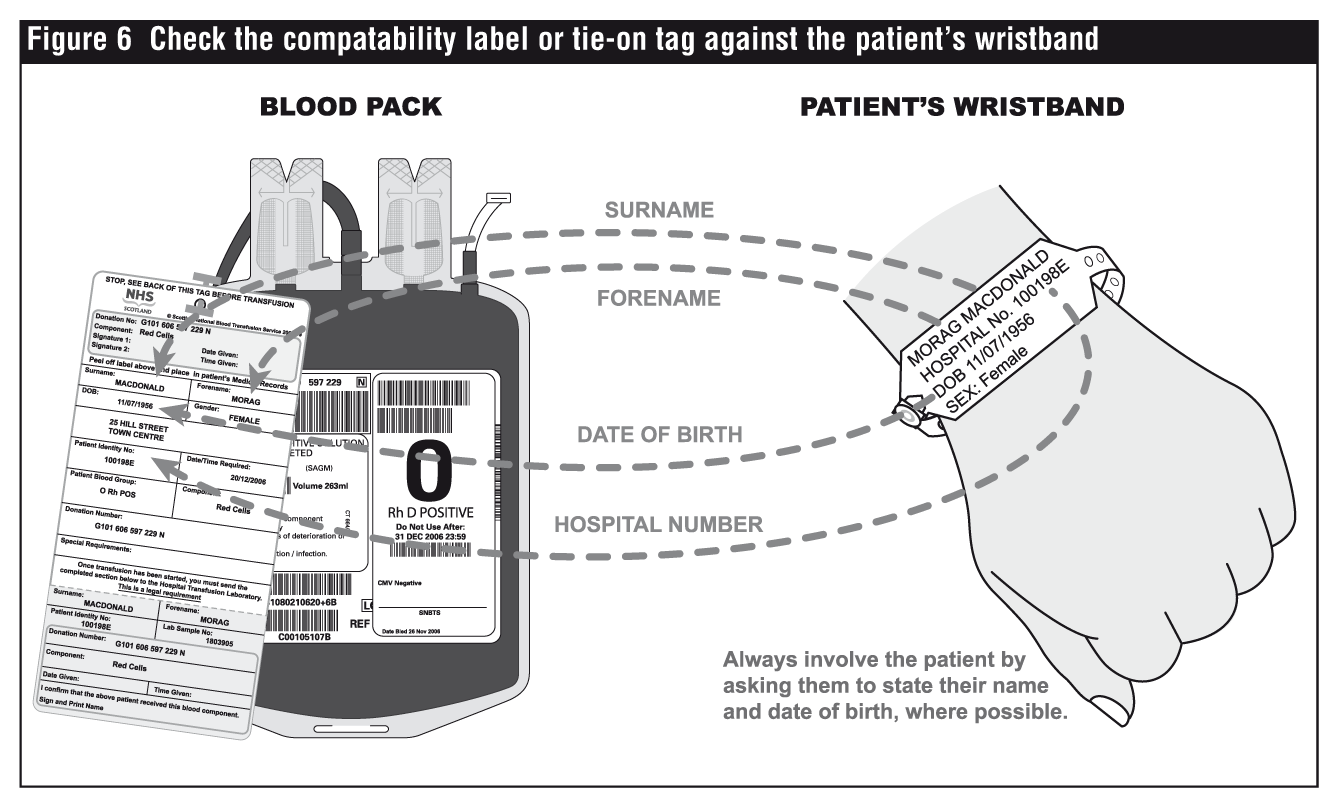 25
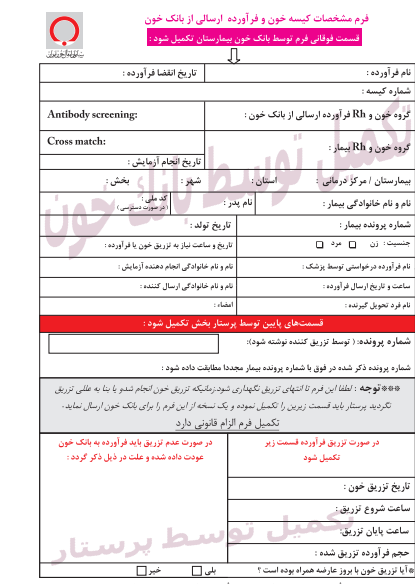 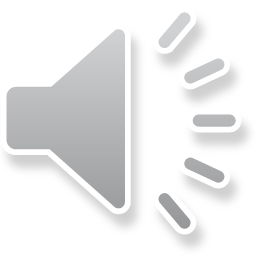 26
ضروريست دو پرستار بايد موارد بالا را جداگانه مقايسه و بررسي نمايند (براي مثال پرستار بخش و سرپرستار).
-  در بعضي موارد ديده شده كه به علت شباهت اسمي خون اشتباهاً تزريق شده و باعث مرگ بيمار گرديده است. براي جلوگيري از اين اشتباه، بايد هم نام بيمار و هم نام پدر و شماره پرونده و بخش بيمار و گروه خوني و Rh بيمار و كيسه خون منطبق گردد.

در صورتي كه مشخصات برگه درخواست با مشخصات كيسه خون و هر دو با اطلاعات موجود در فرم مشخصات خون ارسالي براي بيمار، همخواني داشته باشد اجازه تزريق خون داريم.
27
28
فرم نظارت بر تزريق پلاسما-پلاكت وكرايو و فرم نظارت بر تزريق خون كامل وفرآورده هاي گلبول قرمز
فرم نظارت بر تزريق خود شامل دو فرم نظارت بر تزريق پلاسما-پلاكت وكرايو و فرم نظارت بر تزريق خون كامل وفرآورده هاي گلبول قرمز مي باشد.كه هردو فرم سه نسخه اي مي باشند و فرم ها از محل وسط خط تا دارند.
اين فرم ابتدا توسط پرسنل بانك خون در قسمت مربوطه تكميل شده و سپس از وسط تا شده نسخه اصل ويك نسخه كپي آن براي ادامه تكميل فرم به همراه فرآورده به بخش تحويل داده شده ويك نسخه كپي آن در بانك خون باقي مي ماند.در حين تزريق پرستار ساير قسمتهاي مربوط به خود را از قبيل چك ظاهر كيسه –شماره اهدا ثبت علايم حياتي بيمار در فواصل مندرج –زمان تزريق –ثبت تزريق يا عدم تزريق وساير قسمتها را تكميل نموده امضا مي نمايد و نسخه كپي را مجددا براي بانك خون ارسال مي نمايد.بدين ترتيب دو نسخه از اين فرم در نهايت در بانك خون و نسخه اصل آن در پرونده بيمار نگهداري مي شود.
درموادي كه از فرم نظارت بر تزريق پلاسما-پلاكت وكرايو استفاده مي گردد منظور از ترتيب تزريق در این فرم نوشته شود مثلا وقتي پرستار مثلا 4 واحد پلاكت دريافت مي نمايد دراين ستون قيد كند كه اول چه كيسه اي با چه شماره اهدايي به بيمار تزريق شده و بعد چه كيسه اي با چه شماره اهدايي وبه همين ترتيب در مورد ساير كيسه ها.
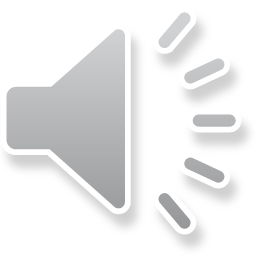 29
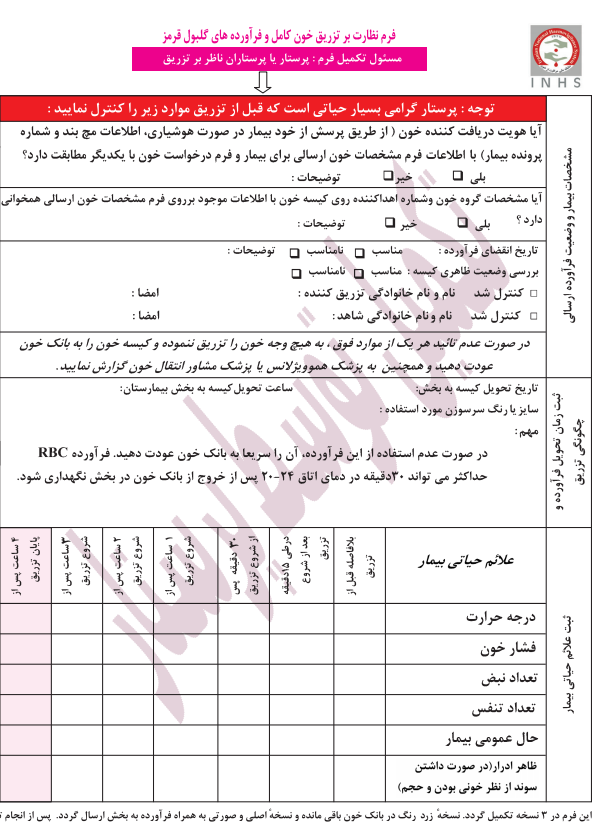 30
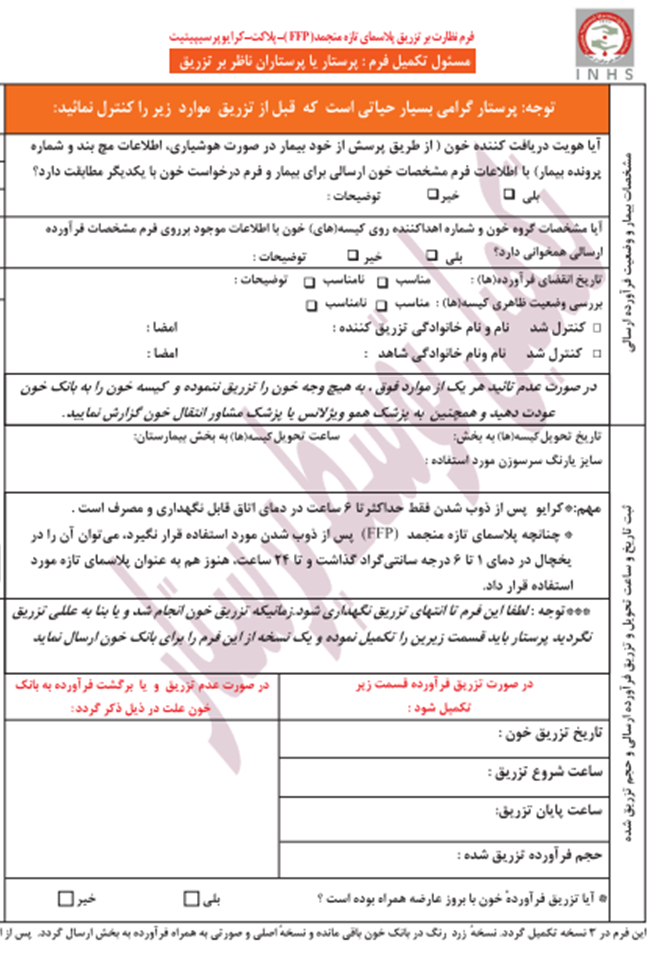 31
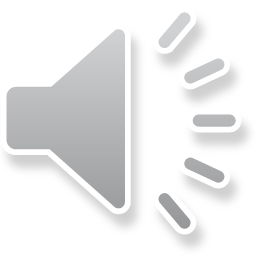 نكات ويژه اي كه قبل از تزريق بايد رعايت شوند
1. هيچ نوع دارو يا مواد تزريقي نبايد به كيسه فرآورده خون و يا ست تزريق خون اضافه گردد، چه قبل از تزريق و چه در زمان دريافت خون، زيرا ممكن است حاوي كلسيم باشند كه با سيترات موجود در كيسه خون ايجاد لخته مي‌كند. محلول‌هاي دكستروز نيز باعث ليز گلبول‌هاي قرمز مي‌شوند. چنانچه هركلوئيد يا كريستالوئيدي براي بيمار لازم باشد بايد ازیك رگ (IV Line) جداگانه تزريق گردد (نرمال سالين تنها محلولي است كه همراه با فرآورده خوني مي‌توان تجويز كرد)
2. تمام فرآورده‌هاي خون بايد توسط ست خون تزريق ‌‌شود و تنها يك ست تزريق خون به هر كيسه وصل گردد. پلاكت‌ها بايد توسط ست مخصوص فرآورده‌هاي پلاكتي تزريق شوند و در ابتدا لازم است ست با نرمال سالين شستشو شود.
 از فيلترهاي ميكروست هم مي‌توان براي فيلتر كردن حجم‌هاي كم‌كنسانتره‌هاي پلاكتي، كرايو، انعقادي و ليوفيليزه استفاده كرد. 
از فيلترهاي كاهنده لكوسيت، جهت جلوگيري از واكنش‌هاي تب‌‌زا و آلوايميونيزه‌شدن عليه HLA استفاده مي‌شود.
32
نكات ويژه اي كه قبل از تزريق بايد رعايت شوند
براي بيماراني كه در آن‌ها تزريق خون با سرعت معمول انجام مي‌گيرد، نيازي به گرم كردن خون نمي‌باشد.
استفاده ازBlood Warmer براي گرم نمودن خون (رساندن دماي خون به 37 درجه سانتي گراد) قبل از تزريق فقط باصلاحديد پزشك معالج قابل انجام بوده وصرفا با استفاده از Blood Warmer كنترل شده قابل قبول بوده واستفاده از آب گرم-شوفاژ ويا... براي گرم نمودن خون  به هيچ عنوان جايز نيست.
گرم نمودن خون به ميزان 42 درجه سانتي گراد ممكن است باعث ايجاد هموليز شود.
33
مهم ترين انديكاسيونهاي قطعي استفاده از Blood Warmer
Massive  transfusion
Administration Rate:
>50ml/min for 30 min in Adult              
 >15 ml/kg/hr in Pedi.
Exchange transfusion of a newborn
34
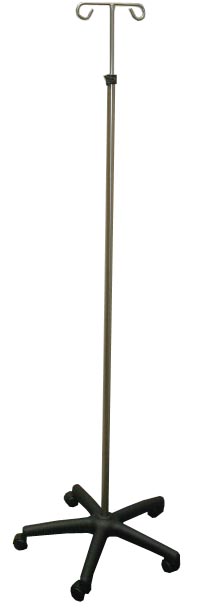 وسايل و لوازم مورد نيازجهت تزريق:
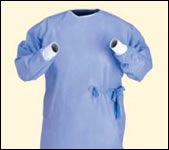 1-پايه تزريق

2-دستكش

3-گان
              4-محافظ صورت
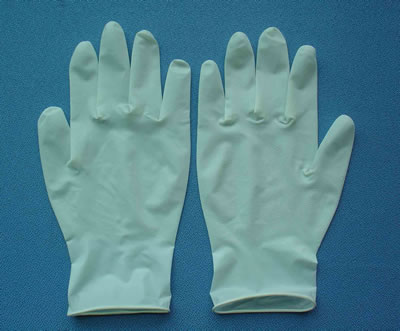 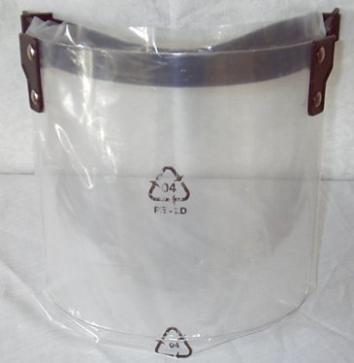 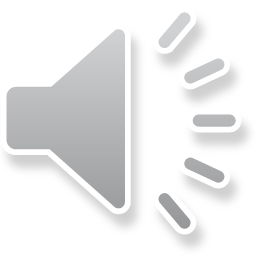 35
5- ست مخصوص تزريق خون
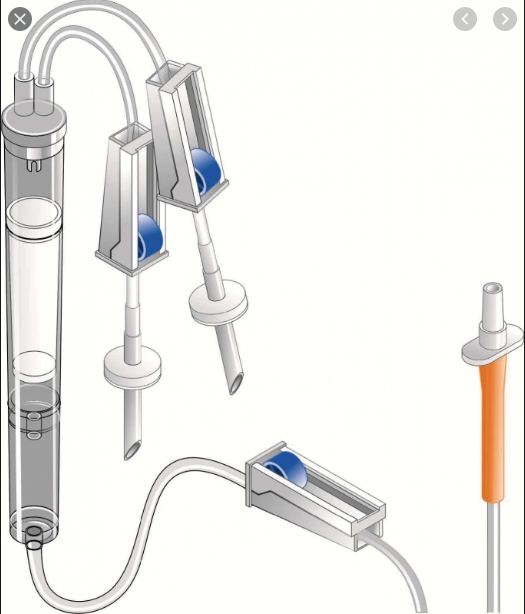 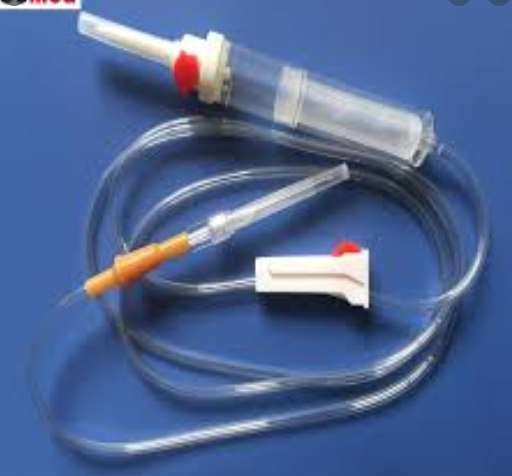 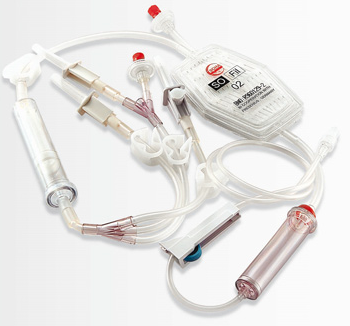 36
مراحل تزريق
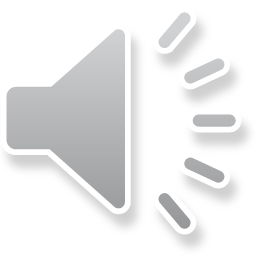 با استفاده از آنژیوکت مناسب از بيمار رگ گيري به عمل آوريد.
37
مراحل تزريق
دستهاراشسته و دستكش و گان و شيلد صورت استفاده نماييد.
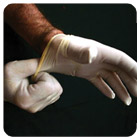 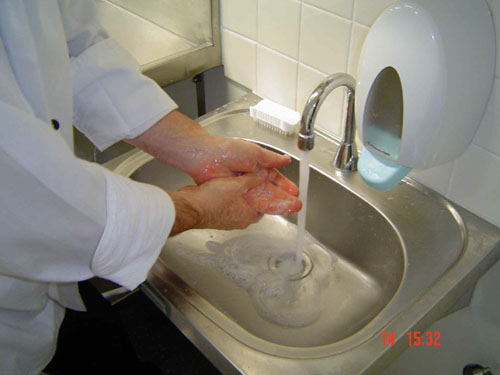 38
مراحل تزريق
1-مراحل تزريق را براي بيمار شرح دهيد.
2-علائم حياتي بيمار قبل از تزريق-طي 15 دقيقه اول وسپس بافواصل منظم در فرم نظارت برتزريق يادداشت شود.
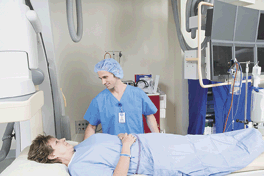 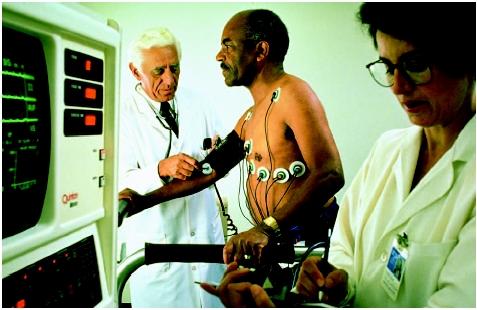 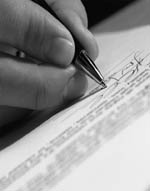 39
مراحل تزريق
اگر خون كامل تزريق مي كنيد آن را به آرامي چند بار سروته نماييد.
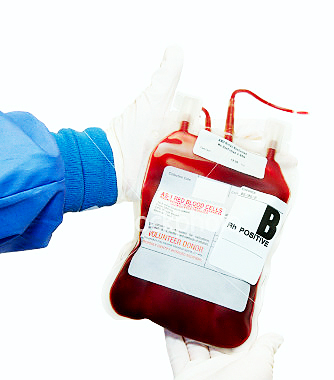 40
مراحل تزريق
سپس پورت محلول نرمال سالين وكيسه خون را باز نموده وست تزريق را از محل مخصوص نرمال سالين وكيسه خون به آنها متصل نماييد.
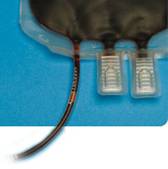 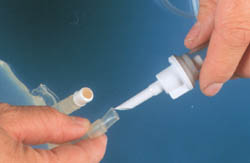 41
مراحل تزريق
دراستفاده از ست تزريق خونY شکل در ابتدا همه كلامپهاي موجود در ست تزريق را ببنديد.
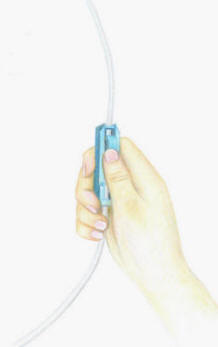 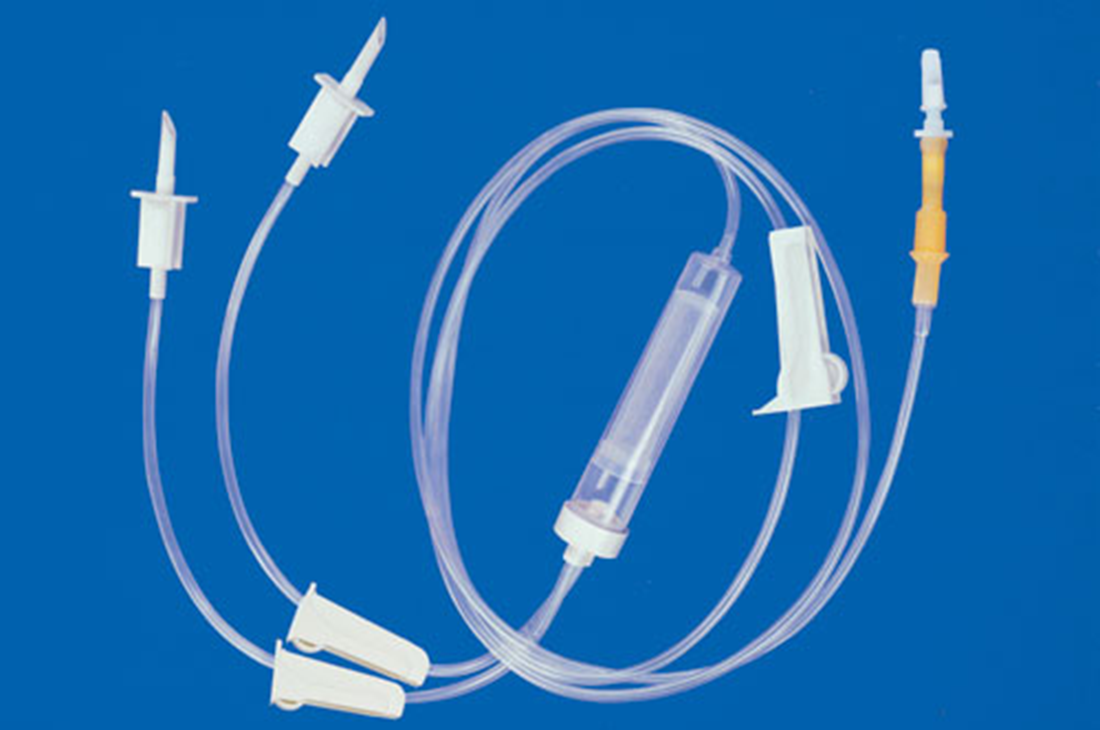 42
مراحل تزريق
محلول سالين و كيسه خون را از پايه تزريق آويزان نماييد.
43
مراحل تزريق
كلامپ موجود درمسير نرمال سالين را باز نماييد.
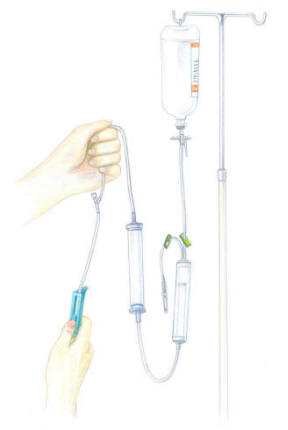 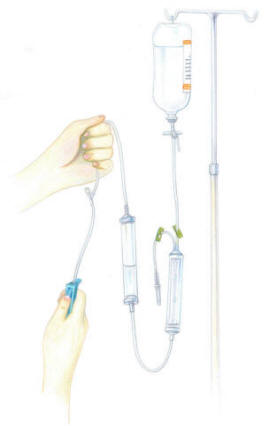 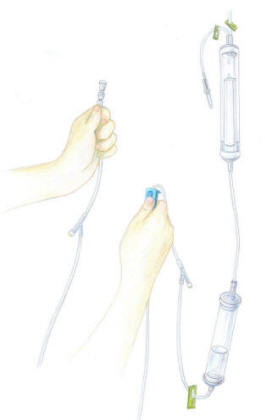 44
مراحل تزريق
Drip chamberرابا كمك نرمال سالين  از نرمال سالين تا نصف سطح آن پرنماييد.
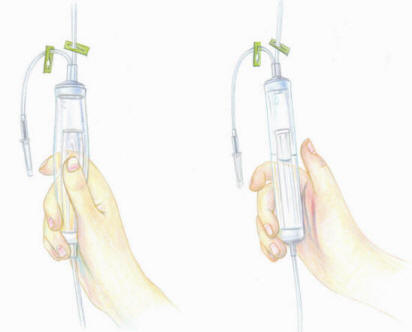 45
مراحل تزريق
ست تزريق  را  با نرمال سالين شستشو دهيد.
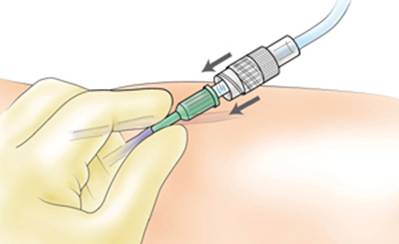 46
[Speaker Notes: در استفاده از ست های معمول تزریق خون نیز باید قبل از استفاده آنرا با خود فرآورده شستشو داد و آن را از هوا خالی نمود.]
مراحل تزريق
سپس كلامپ نرمال سالين را بسته و كيسه خون را پايين تر از محلول نرمال سالين قرار دهید و كلامپ مابين كيسه خون و بيمار را باز نماييد.
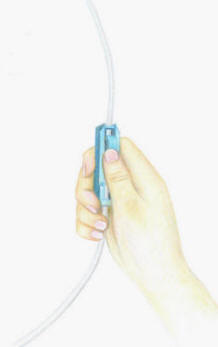 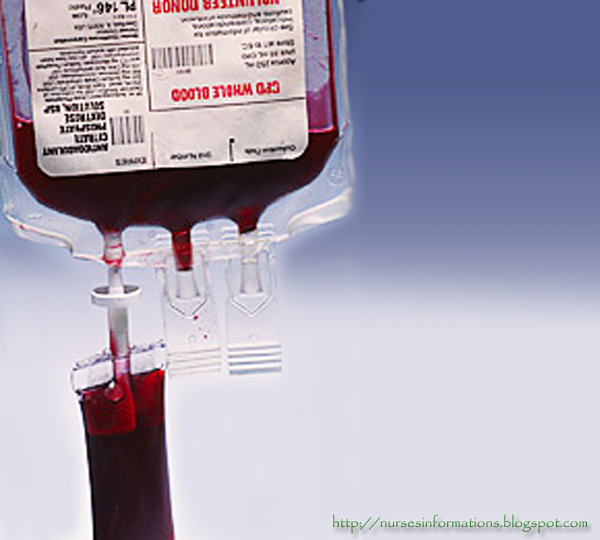 47
[Speaker Notes: همچنين از اين ست مي توان در مواقع بروز عارضه براي باز نگاه داشتن مسير وريدي با نرمال سالين استفاده نمود.]
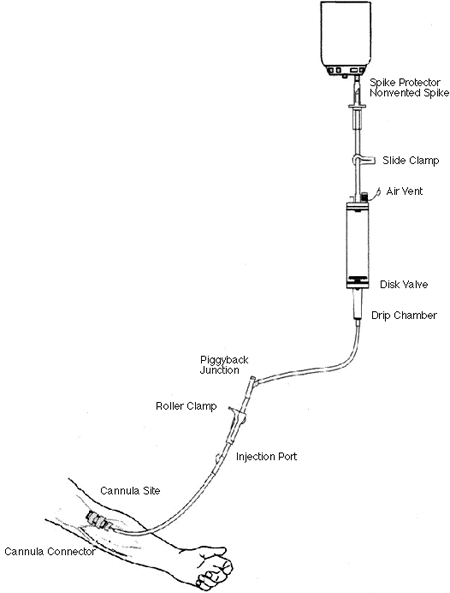 سرعت تزريق را با توجه به دستور پزشك معالج تنظيم نماييد.
مراحل تزريق
48
49
مراحل تزريق
در صورت تزریق نرمال سالین همراه با خون بطور همزمان از یک ورید از رابطY شکل استفاده کنید.
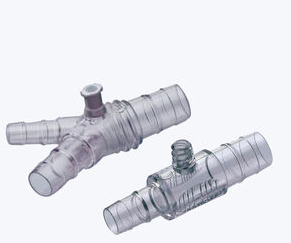 50
مراحل تزريق
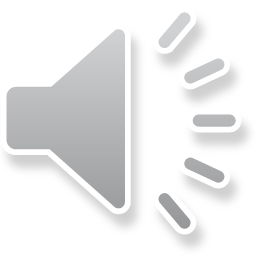 علايم حياتي بيمار را قبل از تزريق وخصوصا در 15 دقيقه اول تزريق و سپس در فواصل منظم در فرم نظارت بر تزريق خون ثبت نماييد.
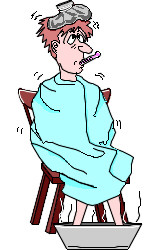 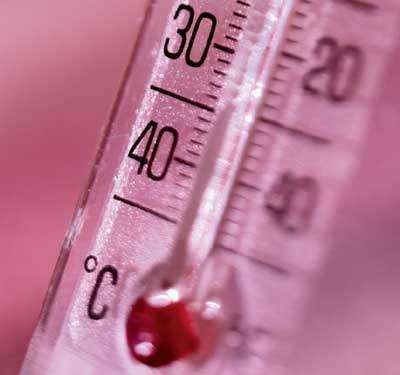 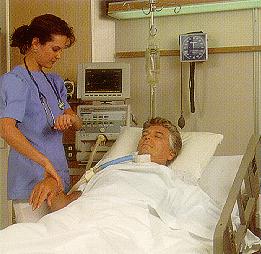 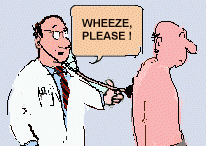 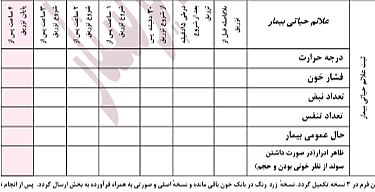 52
مراحل تزريق
بعد از اتمام تزريق خون كيسه خون-ست تزريق خون را به بانك خون بازگردانده و دستكش و ... را دوربياندازيد.
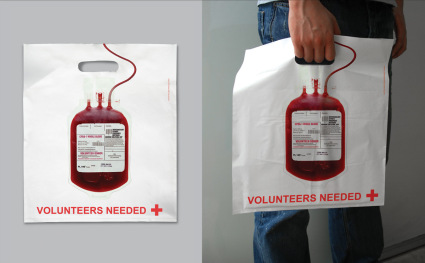 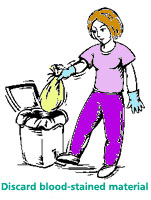 53
توجه
اگر قرار به تزريق واحد ديگري از همان فرآورده براي بيمار است بايستي به توصيه كارخانه سازنده فيلتر در خصوص امكان استفاده از همان فيلتر قبلي براي تزريق فرآورده بعدي عمل نمود.اگر هيچگونه منعي قيد نشده باشد معمولا مراكز از يك فيلتر براي يك دوره زماني 4 ساعته استفاده مي نمايند.بنابراين اگر قراربه تزريق بيش از يك فرآورده در 4 ساعت است ممكن است ست تزريق براي بيش از يك فرآورده استفاده شود.
54
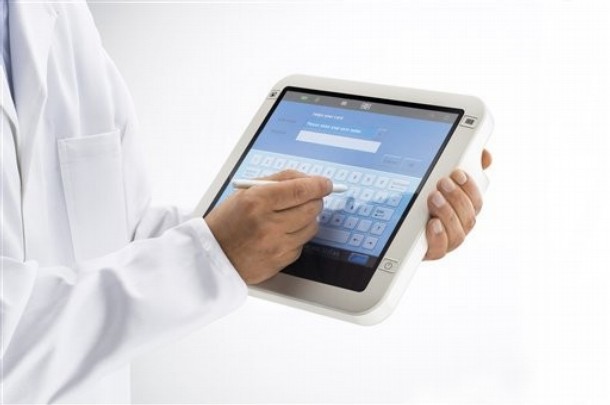 مراحل تزريق
درفرمهاي مربوطه نكات ذيل بايد قيد گردد:
تاريخ و ساعت تزريق
نوع ومقدار فرآورده تزريقي
علايم حياتي بيمار در فواصل منظم
عوارض مرتبط با تزريق خون
55
خطاهاي موجود در مراحل درخواست تا تزريق خون
در زنجيره انتقال خون، خطاهاي متعددي در مراحل حمل و نقل، درخواست تا تزريق خون و فرآورده ممكن است وجود داشته باشد كه اكثر اين خطاها از نوع غيرفني مي‌باشند. با كنترل‌‌‌هاي مكرر (Recheck) و روش‌هاي صحيح كاري در اين فرايندها مي‌توان از بسياري از اين خطاها جلوگيري نمود و يك لبه تيز اين شمشير دولبه يعني عوارض تزريق خون و فرآورده را روز‌به‌روز كندتر نمود.
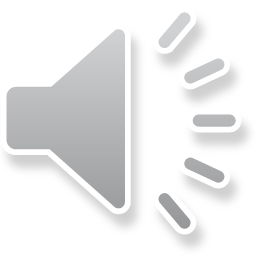 56
علل خطاهاي موجود در زنجيره انتقال خون
*تجويز ناصحيح (بيمار نياز به خون يا فرآورده نداشته ولي براي وي تجويز شده است و يا اشتباه در انتخاب فرآورده صورت گرفته است)
*عدم شناسايي بيمار در زمان نمونه‌گيري يا در زمان تزريق خون و فرآورده به بيمار
*نمونه‌گيري يا برچسب‌گذاري غير صحيح
*اشتباه در ارسال خون از بانك خون بيمارستان به بخش بيمارستان
*خطا در طي تزريق خون يا فرآورده خون
**عدم رعايت اصول ذخيره‌سازي و نگهداري و حمل و نقل خون
*خطاهاي فني (مانند آزمايشهايي كه به روش صحيح انجام نشوند)
57
تكرار مهمترين وظایف پرستاری
1- تاييد هویت بیمار: الف- قبل از تهيه نمونه خون جهت انجام آزمايش رزرو خون
                                  ب- قبل از تزريق خون وفرآورده
   2- بررسيهاي موردنظر در خصوص فرآورده تحويل گرفته شده از بانك خون بیمارستان
  3- بررسی دقیق مشخصات روی برچسب کیسه خون
  4- نگهداری صحیح خون و فرآورده ها تا زمان تزريق
  5- گرم کردن خون در صورت دستور پزشك
کنترل دقیق و شناسایی بیمار قبل از شروع تزریق خون و تطبیق آن با مشخصات ثبت شده بر روی کیسه خون و فرم های درخواست خون
 6- تزریق صحیح خون
  7-آشنایی با عوارض واقدامات لازم در هنگام بروز عوارض ناشی از تزریق خون
58
عوارض حاد مرتبط با تزريق خون
59
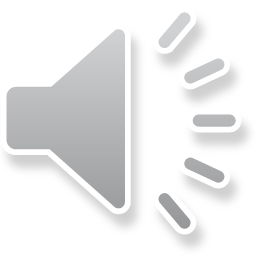 عوارض حاد
حدود 10% دريافت كنندگان خون يا فرآورده ها يك واكنش زيان بار را تجربه مي كنند.

 تعريف : هر نوع نشانه يا علامت ناخواسته يا نامساعدي كه درحين و يا به فاصله 24ساعت از انتقال يك واحد خون يا فرآورده رخ ميدهد، ناشي از تزريق خون است مگر خلافش ثابت شود.
60
علايم و نشانه هاي عوارض حاد مرتبط با تزريق خون در بيماران هوشيار
* علايم عمومي :
-تب 
-لرز
-درد قفسه سينه
-درد كمر
-درد عضلاني
-سردرد              
-احساس گرما در محل تزريق يا در طول رگ
* علايم سيستم عصبي:
   - گزگز اندام ها
* علايم سيستم تنفسي :
   -تاكي پنه
   -آپنه  
   -تنگي نفس
   -سرفه                  
   -ويز
61
* علايم  قلبي–عروقي :
  -تغييرات ضربان   قلب(تاكيكاردي،براديكاري) 
 -افت فشار خون يا افزايش فشارخون
 -خونريزي
 * علائم جلدي:
   -راش
   -كهير
   -خارش
* علايم گوارشي:
-تهوع
-استفراغ
-كرامپ شكمي 
-اسهال خوني
*علائم كليوي:
  -تغييرات در حجم ادرار(اليگوري،آنوري)
  - تغيير دررنگ ادرار
62
علايم در بيمار غير هوشيار
-نبض ضعيف
-تب
- افت فشار خون يا افزايش فشارخون
-تغيير در رنگ ادرار
-افزايش خونريزي در محل جراحي 
- تاكي كاردي  - براديكاردي 
- اليگوري - آنوري
63
فراموش نكنيم
واكنش هاي حاد تزريق خون در ابتداي امر ممكن است تظاهرات يكسان داشته باشند بنابراين هر نشانه اي بايد جدي گرفته شود و تزريق خون متوقف تا علت مشخص گردد.
64
بررسي نشانه هاي مهم 
عوارض حاد مرتبط با تزريق خون
65
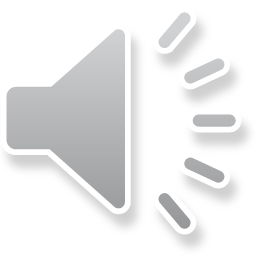 تب: افزايش 1 درجه سانتي گراد  يابيشتردردماي پايه بدن در طي تزريق خون و يا در طي 2-1 ساعت بعد از اتمام تزريق خون
 تنگي نفس
افت فشار خون:کاهش واضح فشار خون سيستوليك و يا ‌ دياستوليك(كاهش فشارخون را به صورت كاهش 30-10ميلي متر جيوه  را در فشار سيستول يا دياستول خون شرياني به نسبت مقدار پايه قبل از تزريق در نظر مي گيرند) که در خلال تزريق آغاز شده و با  قطع تزريق خون بلافاصله بر طرف مي گردد
*  در كم فشاري مرتبط با تزريق خون، بيمار علائم ونشانه هاي عوارض ديگر انتقال خون مانند تب-لرز-تنگي نفس و... را ندارد.  
كهير:
66
اقدامات فوري :
قطع تزريق خون وباز نگاه داشتن مسير وريدي با نرمال سالين
چك  مجدد علايم حياتي 
تاييد هويت بيماربا توجه به مستندات موجود( كيسه خون – فرم درخواست خون و...) 
اطلاع به پزشك معالج
67
كهير به همراه :افت فشار خون یا فلاشينگ یا اضطراب یا تنگي نفس و سرفه یا تاكي كاردي یا كهير ژنراليزه بيش از دو سوم بدن یا تهوع استفراغ یا راش منتشر
اقدامات:
تزريق خون را قطع کنید.
سريعا به پزشك اطلاع دهيد.
اقدامات حمایتی را شروع کنید.
سريعا به بانك خون اطلاع دهيد.
كيسه و ست تزريق خون را به بانک خون ارسال کنید.
نمونه خون و ادرار جديد ازبيمار (بعد ازوقوع عارضه) را به بانک خون ارسال کنید.
68
اگر علائم ذکر شده با کهیر وجود نداشت
تشخيص واكنش آلرژيك خفيف است.
اقدامات مورد نياز :
قطع تزريق خون وباز نگاه داشتن مسير وريدي با نرمال سالين
چك  مجدد علايم حياتي 
تاييد هويت بيماربا توجه به مستندات موجود( كيسه خون – فرم درخواست خون و...) 
اطلاع به پزشك معالج
تجويز آنتي هيستامين مانند ديفن هيدرامين  به دستور پزشک
ادامه تزريق خون با نظارت دقيق وشديد پرستاروپزشك معالج در صورتي كه بیمارعلامت ديگری نداشته  باشد و کهیر بيماربه درمان جواب داده وفروكش كرده باشد (به دستور پزشک).
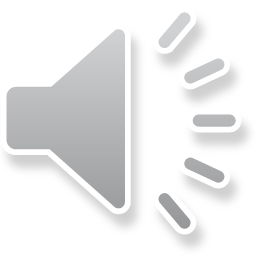 69
تکمیل فرم گزارش عوارض ناخواسته احتمالی بعد از تزریق خون و فراورده های آن در کلیه موارد عوارض ایجاد شده و ضمیمه پرونده نمودن آن
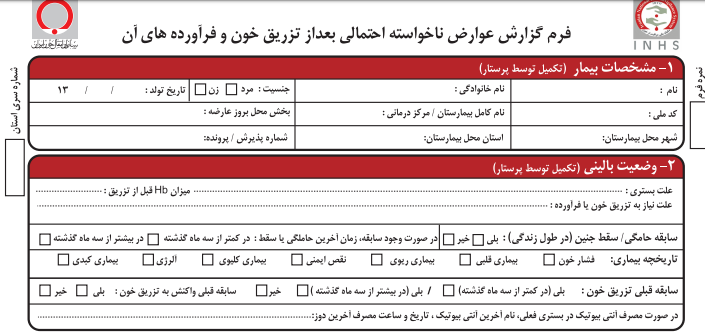 70
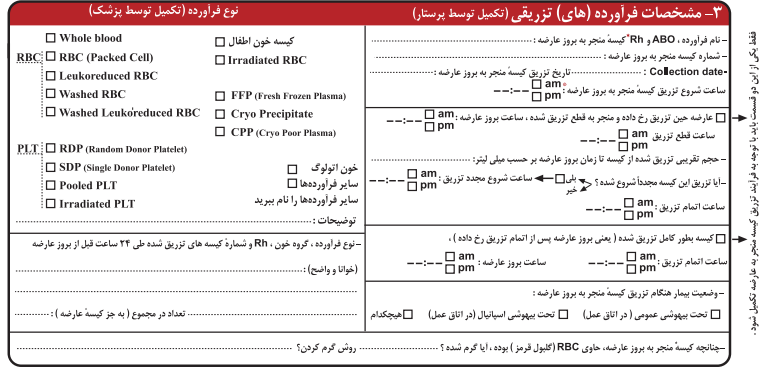 71
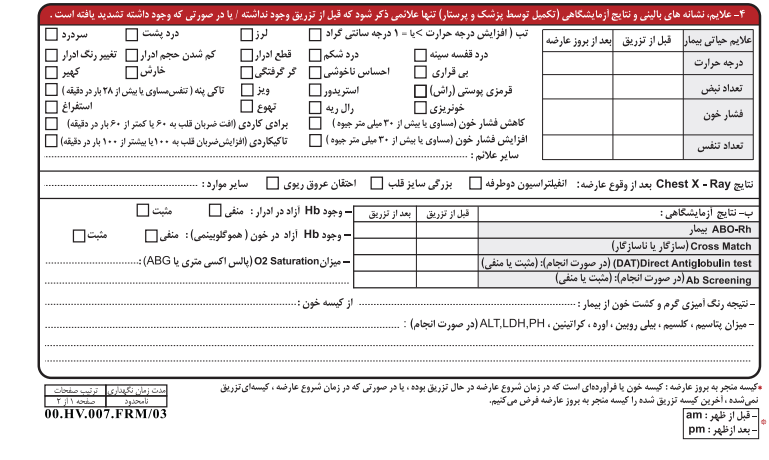 72
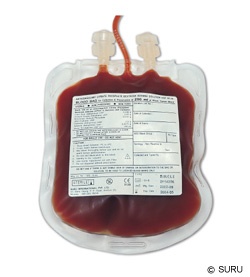 THANK YOU
73